TRƯỜNG TIỂU HỌC QUẢNG TIÊN
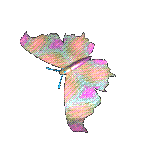 CHÀO MỪNG QUÝ THẦY CÔ
VỀ DỰ GIỜ THĂM LỚP
Môn Tự nhiên và Xã hội lớp 3
BÀI 23: CHĂM SÓC VÀ BẢO VỆ CƠ QUAN THẦN KINH (Tiết 1)
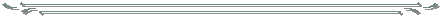 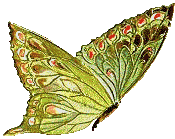 Giáo viên:……………………………………
Lớp:  3
Thứ……ngày…..tháng…..năm…….
TỰ NHIÊN VÀ XÃ HỘI
Bài 23: CHĂM SÓC VÀ BẢO VỆ CƠ QUAN THẦN KINH (TIẾT 1)
HOẠT ĐỘNG 1 :Tìm hiểu các hoạt động trong tranh
Làm việc theo nhóm 4 
+ Hãy mô tả ý nghĩa các hình. .
+ Em đã bao trải qua các tình huống như trong hình chưa? Cảm giác của em khi đó như thế nào?.
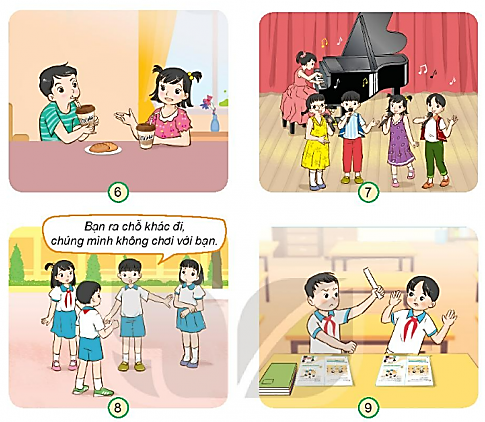 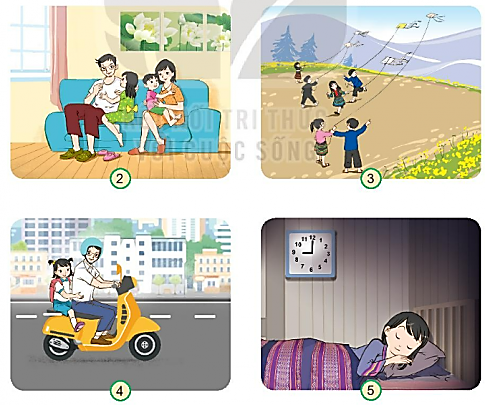 Thứ……ngày…..tháng…..năm…….
TỰ NHIÊN VÀ XÃ HỘI
Bài 23: CHĂM SÓC VÀ BẢO VỆ CƠ QUAN THẦN KINH (TIẾT 1)
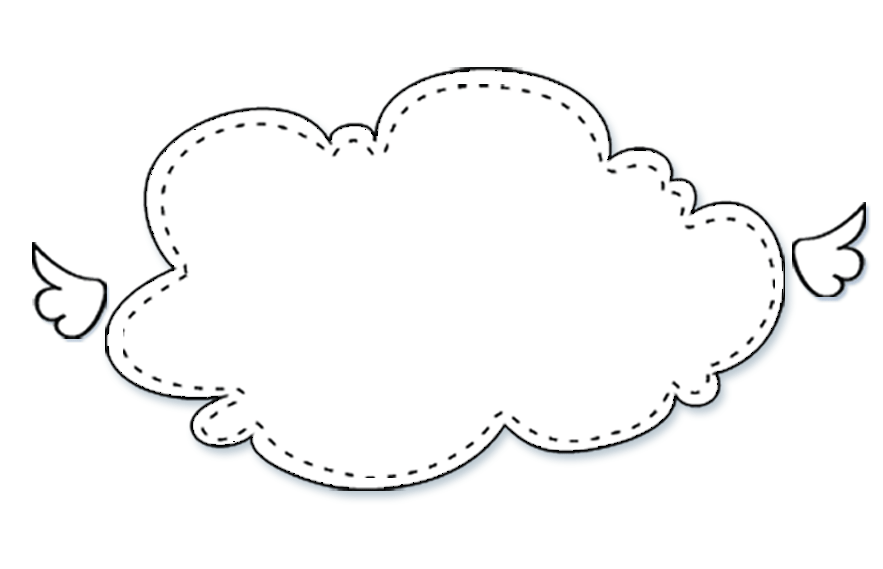 Chia sẻ trước lớp
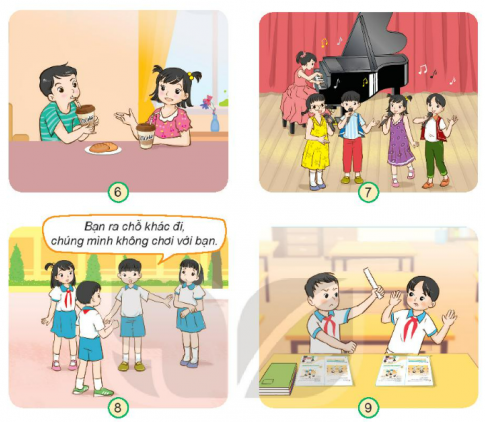 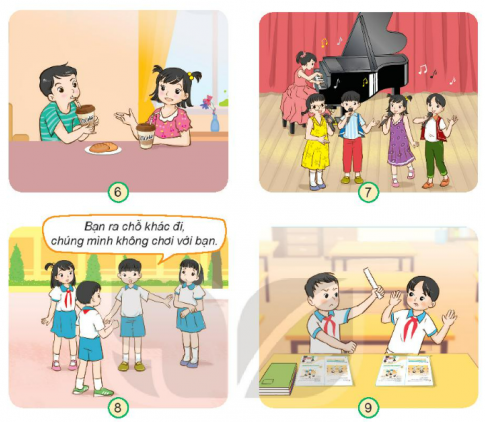 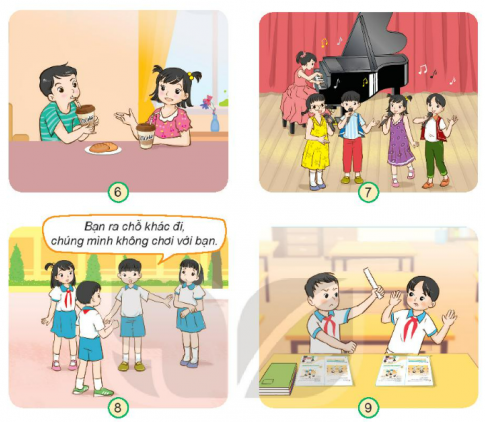 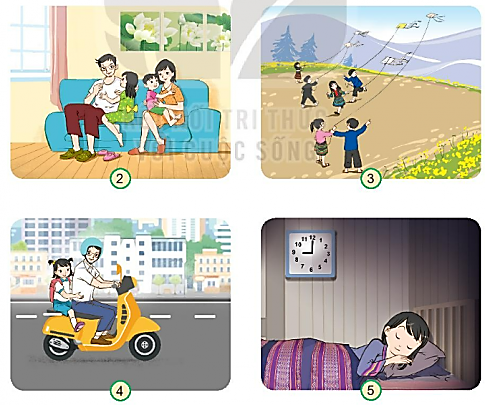 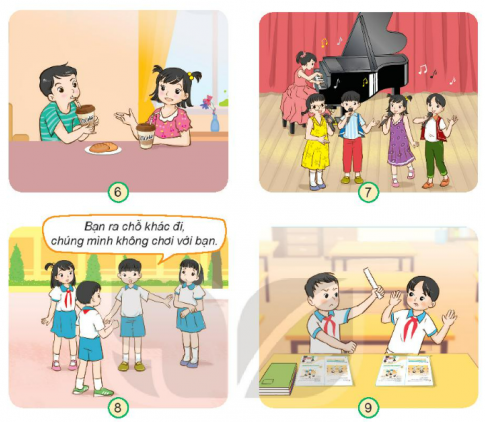 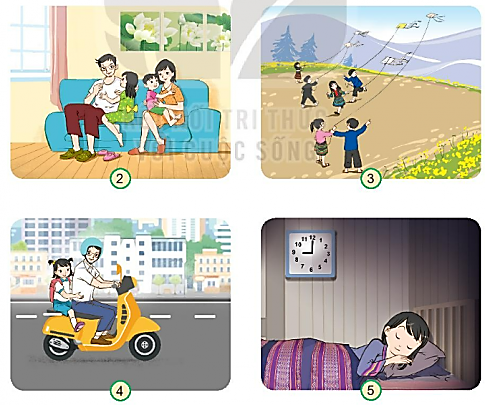 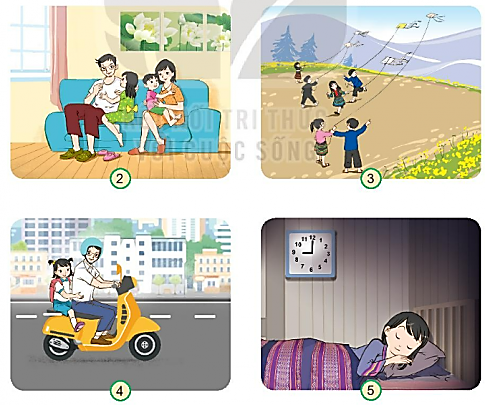 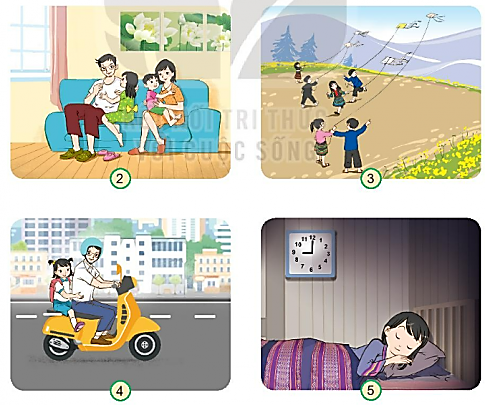 Thả diều cùng bạn
Bố chở đi học
Đi ngủ lúc 9 giờ
Biểu diễn văn nghệ
Không cho bạn chơi cùng
Cùng uống cà phê
Trò chuyện cùng bố mẹ
Đánh bạn cùng bàn
Thứ……ngày…..tháng…..năm…….
TỰ NHIÊN VÀ XÃ HỘI
Bài 23: CHĂM SÓC VÀ BẢO VỆ CƠ QUAN THẦN KINH (TIẾT 1)
HOẠT ĐỘNG 2: Việc làm có lợi hay có hại với cơ quan thần kinh
Biểu quyết 
+ Biểu quyết đâu là việc làm nên đâu  là việc làm không nên.
+ Nêu lí do vì sao.
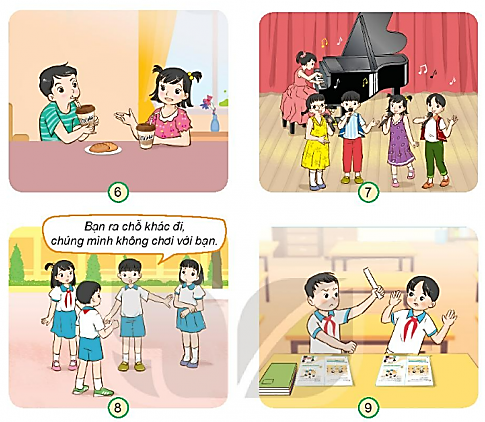 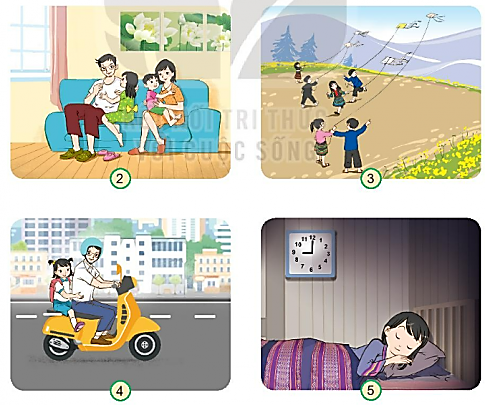 Thứ……ngày…..tháng…..năm…….
TỰ NHIÊN VÀ XÃ HỘI
Bài 23: CHĂM SÓC VÀ BẢO VỆ CƠ QUAN THẦN KINH (TIẾT 1)
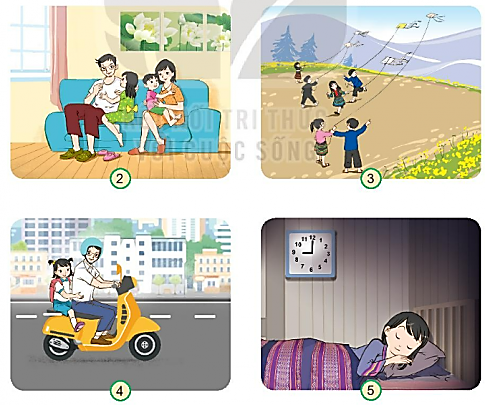 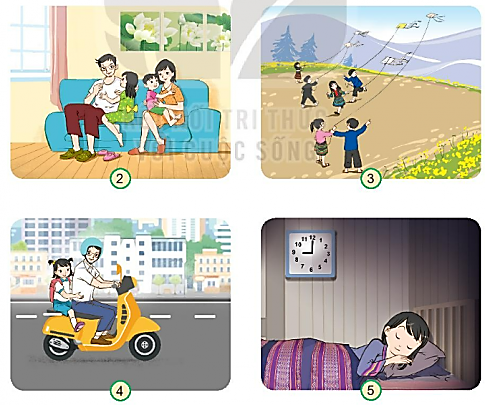 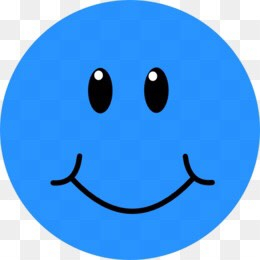 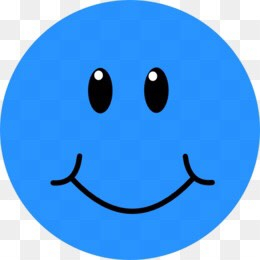 “Hai bạn nhỏ đang trò chuyện và chơi
 đùa cùng bố mẹ”
Có lợi vì lúc đó các bạn vui vẻ khi 
được chăm sóc, được yêu thương.
“Các bạn nhỏ đang chơi thả diều cùng
 nhau”
Có lợi vì lúc đó các bạn vui vẻ khi được
 nói chuyện, được chơi đùa cùng nhau.
Thứ……ngày…..tháng…..năm…….
TỰ NHIÊN VÀ XÃ HỘI
Bài 23: CHĂM SÓC VÀ BẢO VỆ CƠ QUAN THẦN KINH (TIẾT 1)
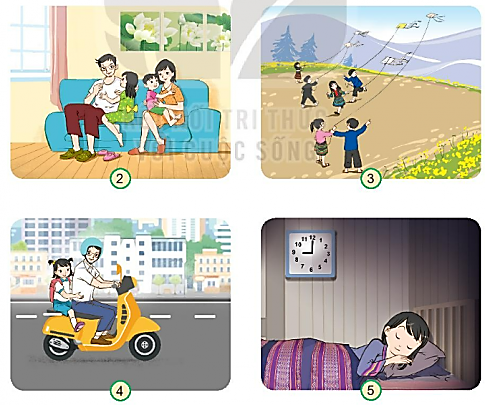 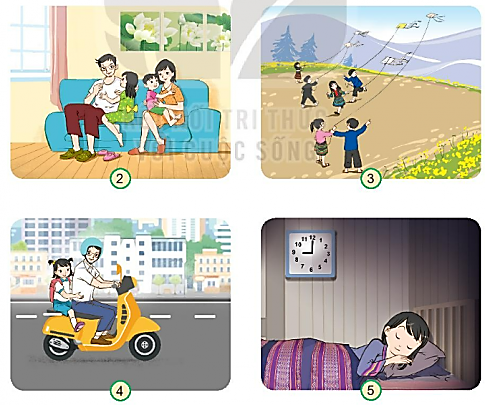 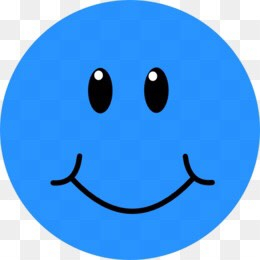 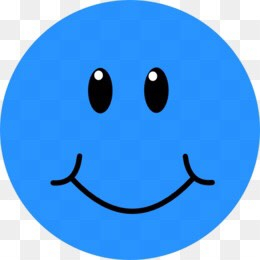 “Bạn nhỏ được bố chở đi học”
Có lợi vì lúc đó bạn vui vẻ khi được
 nói chuyện, được chăm sóc, được yêu
 thương.
“Một bạn đang đi ngủ lúc 9 giờ ”
Có lợi vì đi ngủ sớm là thần kinh được 
nghỉ ngơi không căng thẳngmệt mỏi.
Thứ……ngày…..tháng…..năm…….
TỰ NHIÊN VÀ XÃ HỘI
Bài 23: CHĂM SÓC VÀ BẢO VỆ CƠ QUAN THẦN KINH (TIẾT 1)
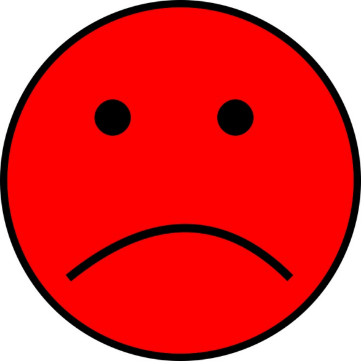 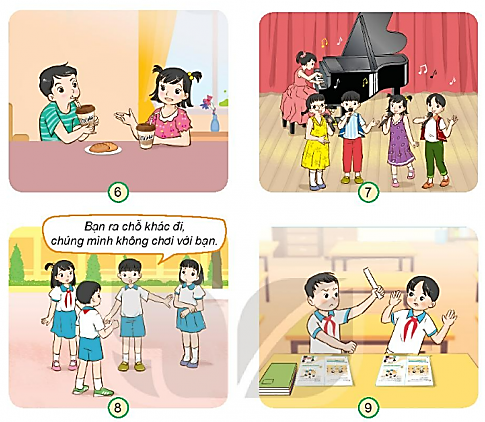 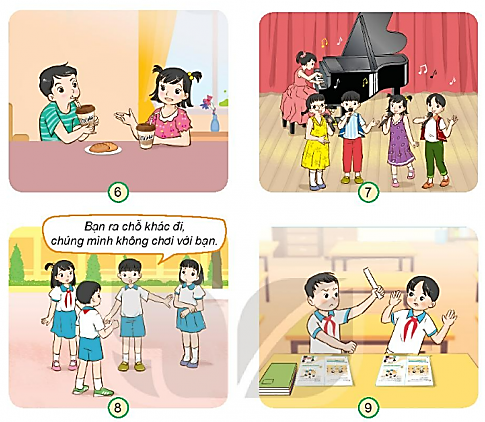 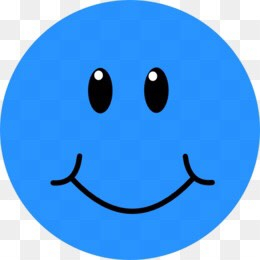 “Hai bạn nhỏ đang cùng nhau uống 
Cà phê”
Có hại vì cà phê có chất kích thích
 làm thần kinh căng thẳng, mệt mỏi.
“Các bạn nhỏ đang cùng nhau ca hát
 biểu diễn văn nghệ”
Có lợi vì giúp giải trí, thần kinh 
thư giãn.
Thứ……ngày…..tháng…..năm…….
TỰ NHIÊN VÀ XÃ HỘI
Bài 23: CHĂM SÓC VÀ BẢO VỆ CƠ QUAN THẦN KINH (TIẾT 1)
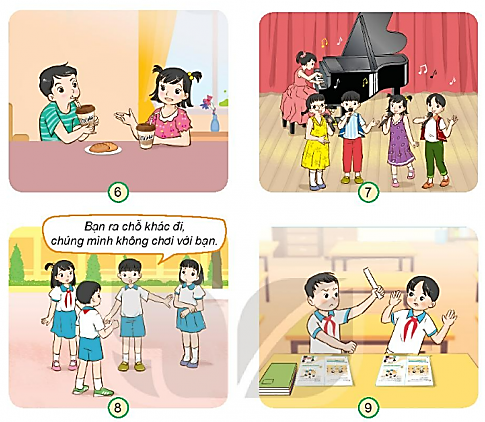 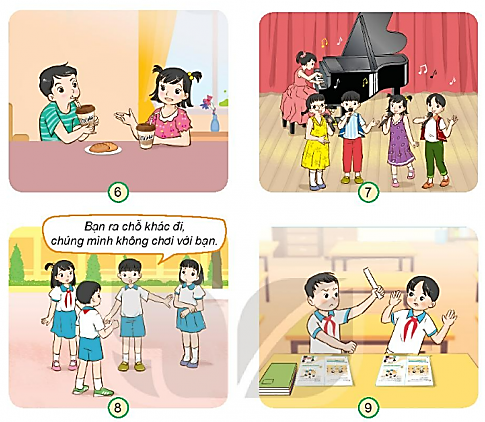 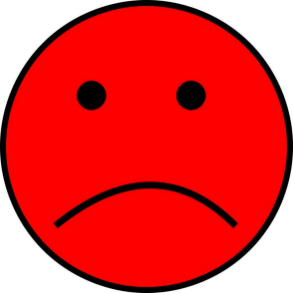 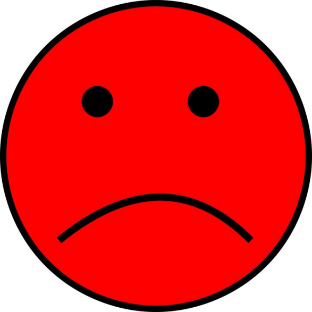 “Các bạn nhỏ không cho bạn nữ chơi 
cùng”.
Có hại vì xa lánh bạn sẽ làm cho bạn 
buồn, không được trò chuyện.
“Bạn trai đang đánh bạn cùng bàn”.
Có hại vì đánh bạn sẽ làm bạn sợ hãi
 và thần kinh căng thẳng, mệt mỏi.
Thứ……ngày…..tháng…..năm…….
TỰ NHIÊN VÀ XÃ HỘI
Bài 23: CHĂM SÓC VÀ BẢO VỆ CƠ QUAN THẦN KINH (TIẾT 1)
Em hãy kể thêm hành động và việc  làm nào có lợi hay có hại trong cuộc sống mà em biết.
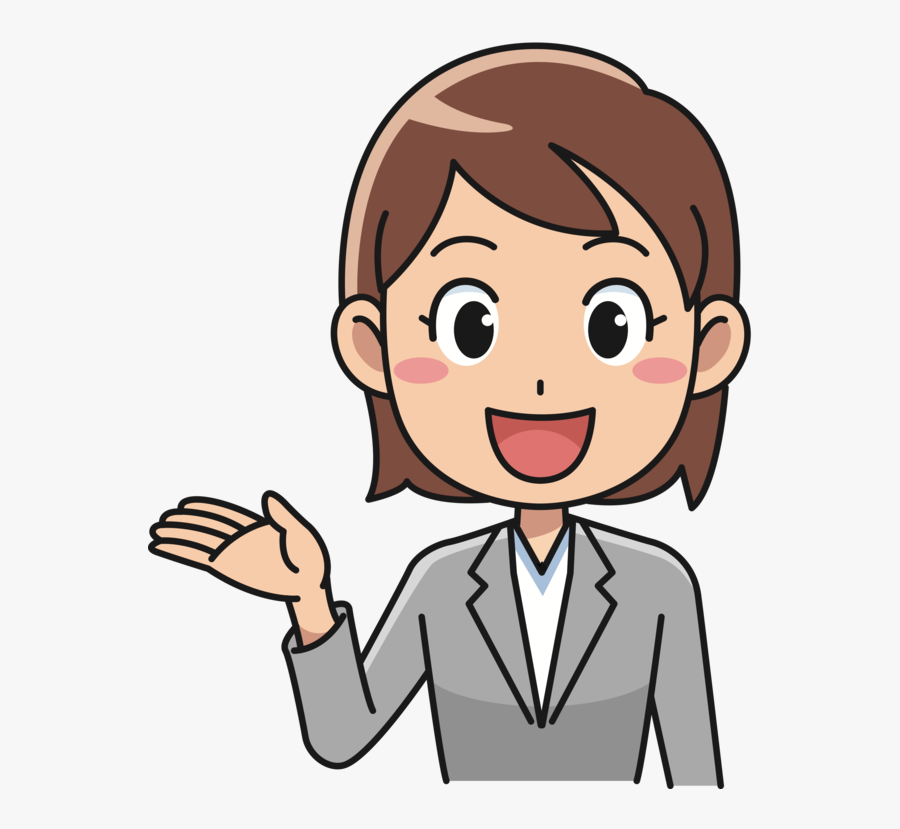 Thứ……ngày…..tháng…..năm…….
TỰ NHIÊN VÀ XÃ HỘI
Bài 23: CHĂM SÓC VÀ BẢO VỆ CƠ QUAN THẦN KINH (TIẾT 2)
HĐ LUYỆN TẬP: Cảm xúc của em khi gặp các tình huống trong cuộc sống.
Làm việc theo nhóm 4 
+  HS trong nhóm thảo luận để đóng vai các tình huống .                   
+ Các nhóm khác chất vấn để đưa ra cách thực hiện tốt nhất .
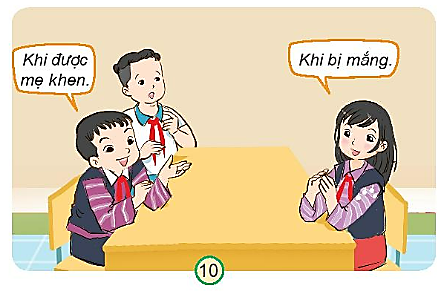 Thứ……ngày…..tháng…..năm…….
TỰ NHIÊN VÀ XÃ HỘI
Bài 23: CHĂM SÓC VÀ BẢO VỆ CƠ QUAN THẦN KINH (TIẾT 1)
HĐ LUYỆN TẬP: Cảm xúc của em khi gặp các tình huống trong cuộc sống.
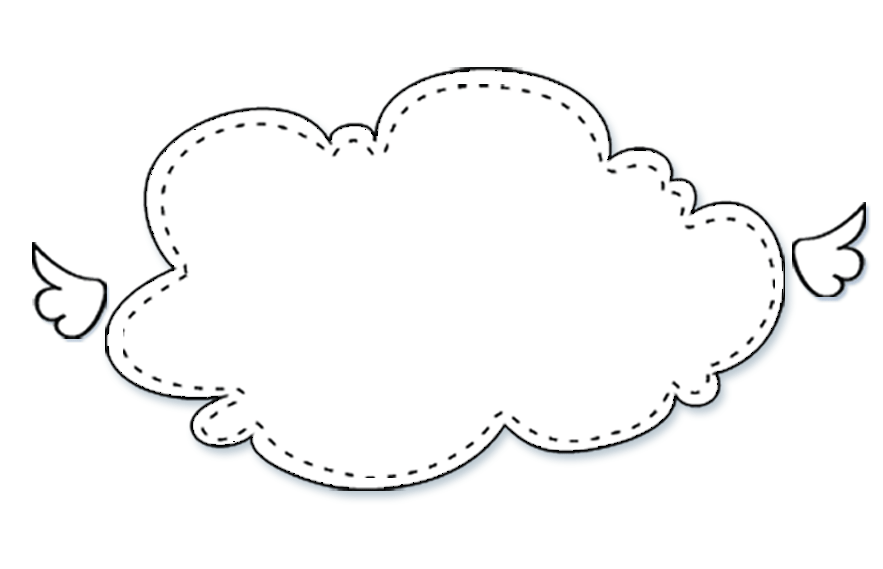 CHIA SẺ TRƯỚC LỚP
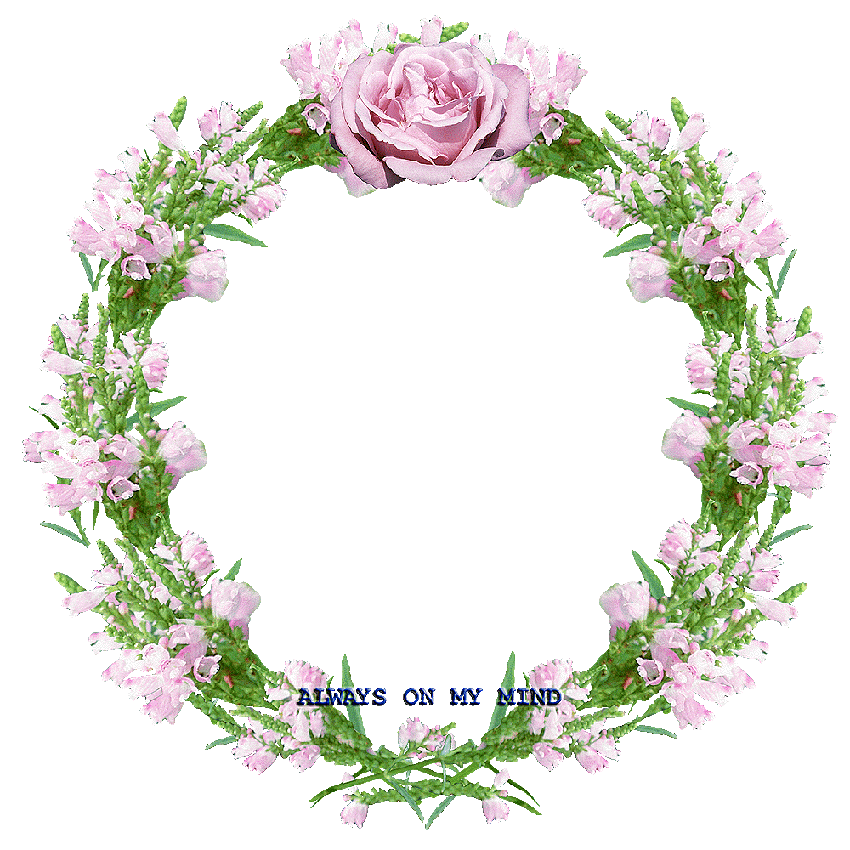 XIN CHÂN THÀNH CẢM ƠN 
QUÝ THẦY CÔ GIÁO VÀ CÁC EM